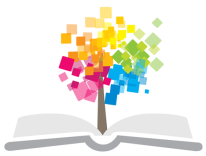 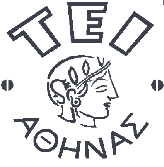 Ανοικτά Ακαδημαϊκά Μαθήματα στο ΤΕΙ Αθήνας
Ιστορία και Οπτική του Γυαλιού
Ενότητα 4: Πολυμερή και οργανικά υλικά για οφθαλμικούς φακούς
Αριστείδης Χανδρινός, D.O., MPhil,
Επίκουρος Καθηγητής ΤΕΙ Αθήνας

Τμήμα Οπτικής και Οπτομετρίας, 
Μέλος  της Ευρωπαϊκής Ακαδημίας Οπτομετρίας και Οπτικής
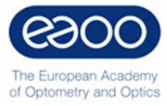 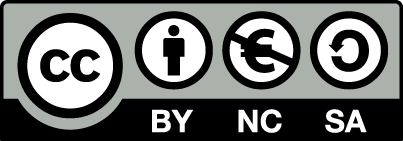 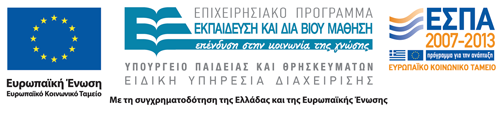 Πολυμερή και οργανικά υλικά για οφθαλμικούς φακούς (1 από 2)
Ο ΟΡΟΣ “ΠΟΛΥΜΕΡΕΣ” πρωτοχρησιμοποιήθηκε από το γνωστό Σουηδό J.J. Berzelius το 1827.
Ως  πολυμερές ορίζεται µια ουσία αποτελούμενη από πολύ 
μεγάλα µόρια ή όπως είναι περισσότερο γνωστά μακρομόρια.
Η µοριακή δοµή είναι αυτή µιας αλυσίδας πολλών μικρών 
µορίων ενωμένων µε χημικούς δεσμούς.
Έτσι πολυ-µερές, είναι ουσία που περιέχει επαναλαμβανόμενες
μικρές μονάδες ύλης.
Στα απλά συνθετικά πολυμερή υπάρχει µια βασική δομική μονάδα. Η μονάδα αυτή καλείται μονομερές.
Τα συμπολυμερή αποτελούνται από περισσότερα του ενός μονομερή.
1
Πολυμερή και οργανικά υλικά για οφθαλμικούς φακούς (2 από 2)
Το μονομερές είναι πάντα μεγαλύτερο από το υπόλειμμα, 
εκτός από κάποιες περιπτώσεις. Για παράδειγμα στα συμπολυμερή.
Τα πολυμερή, διαφοροποιούνται από τα μονομερή και τα ολιγομερή, ως προς τις φυσικές και χημικές τους ιδιότητες. Όταν λέμε ολιγομερές εννοούμε κάποιο μεγάλο μόριο, το οποίο όμως αποτελείται από λίγα μονομερή.
2
Πλαστικά πολυμερή(πλεονεκτήματα)
Τα πλαστικά (πολυμερή) έχουν πλεονεκτήματα, όπως:
Μικρό ειδικό βάρος,
Αντοχή στη διάβρωση,
Εύκολη μορφοποίηση,
Μικρή φθορά στην τριβή,
Χαμηλή θερμική αγωγιμότητα,
Καλές ηλεκτρικές ιδιότητες,
Ικανότητα βαφής σε όλη τη μάζα.
3
Πλαστικά πολυμερή(μειονεκτήματα)
Τα πλαστικά βέβαια έχουν και μειονεκτήματα, όπως :
Έχουν χαμηλό μέτρο ελαστικότητας
Αναφλέγονται εύκολα και μάλιστα πολλά από αυτά συγχρόνως παράγουν και τοξικά αέρια όπως HCI το PVC, HCN οι Πολυουρεθάνες,
Έχουν υψηλό συντελεστή θερμικής μεταβολής,
Παράγονται από ουσίες που πολλές φορές είναι τοξικές,
Δεν καταστρέφονται εύκολα και επομένως ρυπαίνουν το περιβάλλον.
4
Πρώτες ύλες πολυμερών
Τα περισσότερα υλικά βρίσκονται στη φύση.
Με πρώτες ύλες το πετρέλαιο, το φυσικό αέριο,   το λιγνίτη, το κοκ και την κυτταρίνη, λαμβάνονται μονομερή όπως το αιθυλένιο, το προπυλένιο κ.α.,   που μετασχηματίζονται σε πολυμερή.
Το κόστος των πρώτων υλών είναι αρκετά χαμηλό. Έτσι μπορούμε να παρασκευάσουµε πολυμερή από φθηνές πρώτες ύλες.
ΓΕΝΙΚΟΙ ΜΗΧΑΝΙΣΜΟΙ ΠΟΛΥΜΕΡΙΣΜΟΥ
Πολυμερισμός βήµα προς βήµα, όπου η βασική αντίδραση είναι 
μεταξύ των μονομερών.
Πολυµερισµός αλυσίδας, η βασική αντίδραση γίνεται μεταξύ ενός μονομερούς και της αλυσίδας.
5
Ταξινόμηση πολυμερών ανάλογα με την προέλευση τους
Συνθετικά οργανικά πολυμερή
Όπως πολυβινύλιο, το Nylon 6, το Nylon 6,6 κ.λ.π.
Βιοπολυμερή
Όπως πρωτεΐνες, πολυνουκλεοτίδια, πολύ-σακχαρίτες, φυσικά ελαστικά και διάφορες κόλλες. 
Ημισυνθετικά πολυμερή
Τέτοια είναι η νιτροκυτταρίνη, το σελοφάν κ.α. 
Ανόργανα πολυμερή 
Όταν η κύρια αλυσίδα περιέχει άτομα διαφορετικά του άνθρακα, του οξυγόνου και του αζώτου.
6
Ταξινόμηση σύμφωνα με την διάταξη της κύριας αλυσίδας
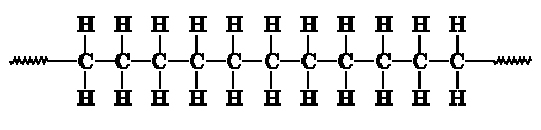 Γραμμικά Πολυμερή:
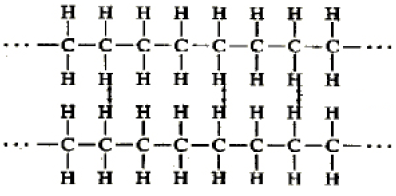 Διακλαδισμένα πολυμερή:
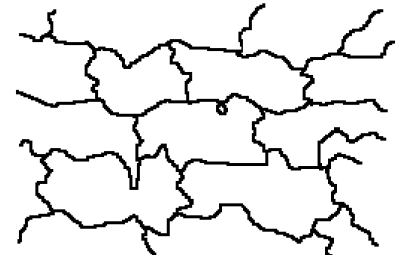 Δικτυωτά πολυμερή ή διασταυρωμένων αλυσίδων:
7
Ταξινόμηση ανάλογα με τα επίπεδα οργάνωσης του πολυμερούς
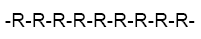 Οµοπολυµερή:
Συµπολυµερή:
Τυχαία συµπολυµερή:
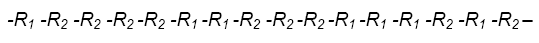 διαδοχικά συµπολυµερή:
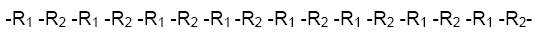 Τµηµατικά συµπολυµερή:
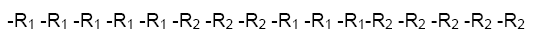 Διακλαδισμένα πολυµερή:
8
Ταξινόμηση ανάλογα με τη θερμική συμπεριφορά
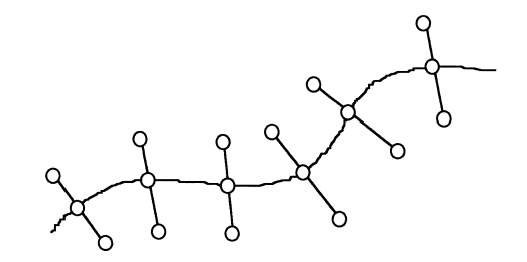 Παράδειγμα αλυσίδας θερμοπλαστικού
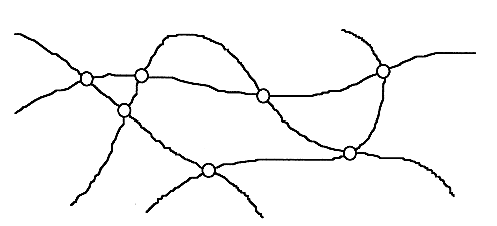 Παράδειγμα θερμοσκληρηνόμενου πολυμερούς
9
Μηχανικές αντοχές των πολυμερών
Τα περισσότερα µη ενισχυμένα συνθετικά πολυμερή (θερμοπλαστικά και θερμοσκληρυνόμενα), χαρακτηρίζονται από υλικά χαμηλής αντοχής και σκληρότητας,
Τα όρια θραύσης πολυμερών κυμαίνονται από 10 έως 90 Mpa
Το τεστ θραύσης εξετάζει:
Το πόσο είναι το μέγιστο μήκος του (το απόλυτο όριο θραύσης του υλικού) ,
Το πόσο μπορεί να παραμορφωθεί προτού τη θραύση (η επιμήκυνση στα όρια θραύσης του υλικού),
Το πόσο άκαμπτο είναι (τα μέρη του υλικού που επιμηκύνονται),
Το πόσο σκληρό είναι, το οποίο μπορεί να ορισθεί από την περιοχή κάτω από την καμπύλη ολικής πίεσης – επιμήκυνσης.
10
Εξέταση υλικών στην πίεση
11
Τεστ σκληρότητας
Τα τεστ σκληρότητας που μετρούν την αντίσταση ενός υλικού με τη βοήθεια αποτυπώματος (Brinell, Vickers, και ντουρόμετρα του Shore). 
Τεστ σκληρότητας που μετρούν την αντίσταση ενός υλικού στην τριβή με κάποιο άλλο υλικό (το τεστ τριβής του Bierbaum, το τεστ σκληρότητας του Moh). 
Τεστ σκληρότητας που μετρούν την αποτελεσματικότητα ανάρρωσης ή την δυνατότητα επαναφοράς (τα τεστ του Rockwell).
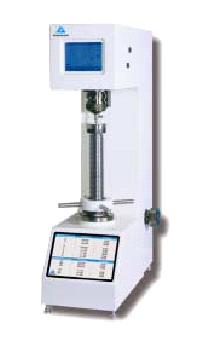 “Digital Rocwell Tester”, από Matanya διαθέσιμο ως κοινό κτήμα
12
Μέθοδοι επεξεργασίας πολυμερών
Ανάμειξη και ανακάτωμα σε ένα τήγμα
Σχηματισμός
Σταθεροποίηση
Επεξεργασία σε 
     χαμηλή θερμοκρασία
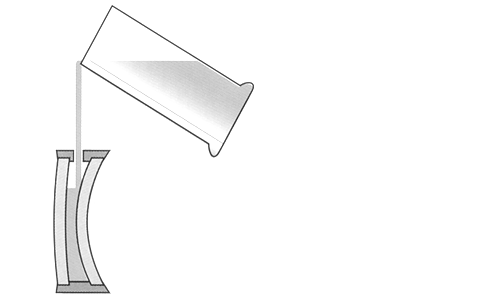 Υγρό μονομερές + UV απορροφητής
+ πρόσθετες ουσίες
Γεμίζοντας το καλούπι
Πίεση,
Εμφύσηση σε μεμβράνη,
Κατασκευή καλουπιού με ένεση (έγχυση),
Κατασκευή καλουπιού με εμφύσηση,
Κατασκευή καλουπιού με συμπίεση,
Κατασκευή καλουπιού με έγχυση και αντίδραση.
13
Βήματα παραγωγής του ΡΜΜΑ
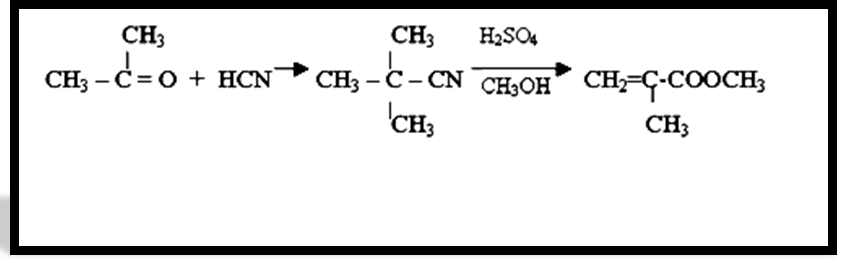 ακρυλικό
υδροκυάνιο
κυανυδρίνη
μέθυλ-μεθακρυλικό
14
Η διαδικασία του πολυμερισμού του PMMA
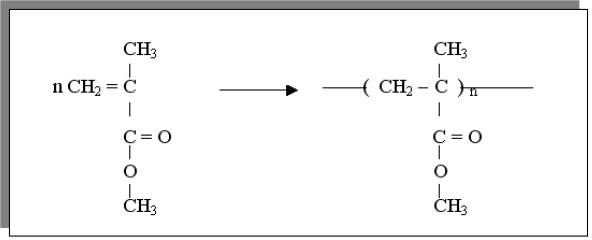 15
Ιδιότητες του PMMA
Είναι ισοτροπικό και άκαμπτο σε φυσιολογικές θερμοκρασίες,
Με αύξηση της θερμοκρασίας (μέχρι 80ο C ) γίνεται ελαστικό και διατηρεί το σχήμα του, 
Στους 150ο C το PMMA χάνει το σχήμα του και επανέρχεται στην αρχική του κατάσταση,
Δείκτης διάθλασης = 1,492 ,
Αριθμός Abbe	V = 58 ,
Πυκνότητα = 1,18 – 1,20 (δηλαδή περίπου ½ του βάρους του Crown glass στους 20ο C),
Σχετική σκληρότητα : 3 (το κοινό γυαλί έχει 4,5 – 6,5) ,
Είναι ελαφρύ και ανθεκτικό στα χτυπήματα,
Ασταθές λόγω θερμοπλαστικότητας,
Μικρή αντοχή στη γήρανση.
16
Allyl Diglicol Carbonate (CR-39)
Στο Pittsburgh των ΗΠΑ, γύρω στα 1940, οι χημικοί της εταιρείας Columbia Division, της βιομηχανικής οµάδας Pittsburgh Plate Glass, ανακάλυψαν αυτό 
το παράγωγο του πετρελαίου, που ανήκει στην τάξη των πολυεστέρων ( ή θερμο-σκληρυνόμενων ρητινών).
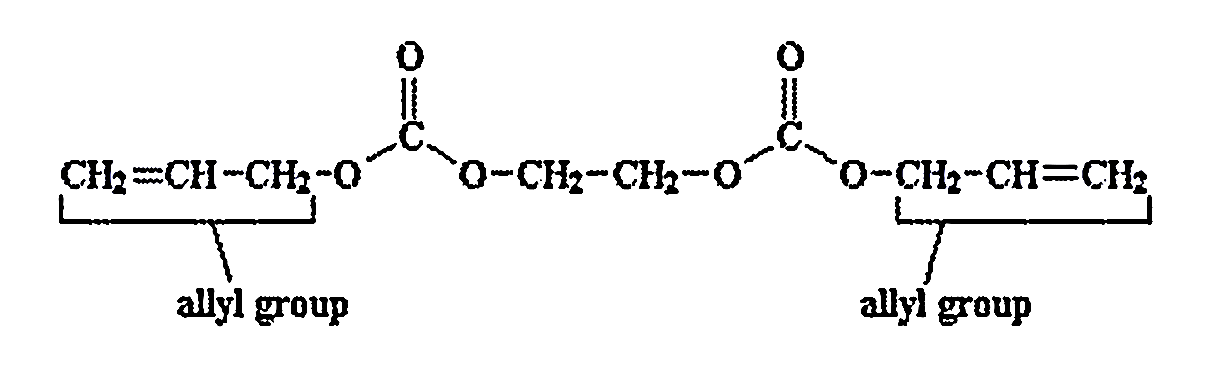 Η αλλυλομάδα στο μονομερές CR-39
17
Ιδιότητες του CR-39(1 από 2)
Ειδικό βάρος 1,13 – 1,32 gr/cm3 στους 20ο C ,
Δείκτης διαθλασης = 1,4985 , 
Δείκτης διάθλασης V- 57,8 ,
92% μεταβίβαση του ορατού φάσματος,
Τυπικά κεντρικά πάχη : 1,5 mm – 2,3 mm – 3,2 mm ,
Μεγάλη αντοχή στις κρούσεις χωρίς ειδική επεξεργασία, ώστε να περνά επιτυχώς τα τεστ αντοχής στις κρούσεις, που θέτει το FDA.
Μεγάλη αντοχή σε όλους τους διαλύτες, όπως του ασετόν και της βενζίνης και στα περισσότερα χημικά, εκτός των οξέων υψηλής οξύτητας,
Έχει πολύ πιο χαμηλή θερμική αγωγιμότητα από το γυαλί, με συνέπεια να παρουσιάζει περίπου 60% λιγότερη τάση για θάμπωμα.
18
Ιδιότητες του CR-39(2 από 2)
Οι φακοί από το CR-39 μπορούν να χρωματιστούν σε οποιοδήποτε χρώμα και απόχρωση, ενώ μπορούν επίσης να αποχρωματιστούν σχεδόν πλήρως ή ακόμη να ξαναβαφούν σε διαφορετικό χρώμα.
Απορροφούν υπεριώδη ακτινοβολία μέχρι 360 nm, χωρίς καμία επιπλέον επεξεργασία.
Είναι οπτικά πολύ καλύτερο υλικό από το γυαλί, γιατί με τον πολυμερισμό οδηγούμαστε σε απόλυτη ομοιογένεια, λόγω ομοιόμορφης κατανομής μορίων.
Είναι πολύ πιο επιρρεπές στα επιφανειακά γδαρσίματα από ότι οι φακοί από γυαλί crown. Το πρόβλημα βέβαια ΄χει μειωθεί με την κατασκευή των αντιχαρακτικών επιστρώσεων (hard coatings).
19
Ιδιότητες Polycarbonate (PC)
Δείκτης διάθλασης = 1,586,
Πλήρης διαφάνεια,
Χαμηλή πυκνότητα 1,2 gr/cm3, 
Μεγάλη ελαστικότητα (μπορεί να επιμηκυνθεί ως και 100% του μήκους του),
Σκληρότητα κατά Rockwell ίση με 75,
Δείκτης Abbe V = 30,
Σημείο τήξης = 300ο F,
Δημιουργεί εύκολα δεσμούς με άλλα μόρια,
Είναι σχετικά εύκολο στην κατεργασία,
Παρουσιάζει υψηλή απορρόφηση στις UV ακτινοβολίες,
Η χημική του αντίσταση είναι ικανοποιητική στα οξέα και λιγότερη στις βάσεις και τα άλατα. Προσβάλλεται από οργανικούς διαλύτες και ιδιαίτερα από το οινόπνευμα.
20
Πλεονεκτήματα Polycarbonate (PC)
Είναι ελαφρότεροι,
Μπορούν να επεξεργαστούν έτσι ώστε να αποκτήσουν πολύ μικρό πάχος, επομένως έχουν υψηλή αισθητική,
Έχουν υψηλή απορροφητικότητα στις UV ακτινοβολίες,
Θρυμματίζονται δύσκολα,
Έχουν μεγάλη αντοχή στην κρούση (10 φορές πιο πολύ από τους CR-39),
Παρουσιάζουν σημαντική αντοχή στη θερμοκρασία.
21
Μειονεκτήματα Polycarbonate (PC)
Η κατασκευή τους απαιτεί μεγαλύτερη εξειδίκευση στη εργασία, δεδομένου ότι χρησιμοποιείται μια απολύτως αυτοματοποιημένη διαδικασία εκχύσεως του υλικού μέσα σε καλούπια,
Υψηλό κόστος παραγωγής, άρα και υψηλότερη τιμή διάθεσης,
Έγχρωμους κύκλους γύρω από τα φωτεινά αντικείμενα που παρατηρούμε, λόγω του χαμηλού αριθμού Abbe (γεγονός που εξισορροπεί η αντιανακλαστική επίστρωση),
Μικρή αντίσταση στη χάραξη (γεγονός που εξισορροπεί η αντιχαρακτική επίστρωση).
22
Οπτικές  ιδιότητες  χαρακτηριστικών  υλικών  για  πλαστικούς  οφθαλμικούς  φακούς (1 από 3)
*Φωτοχρωμικό πλαστικό
23
Οπτικές  ιδιότητες  χαρακτηριστικών  υλικών  για  πλαστικούς  οφθαλμικούς  φακούς (2 από 3)
24
Οπτικές  ιδιότητες  χαρακτηριστικών  υλικών  για  πλαστικούς  οφθαλμικούς  φακούς(3 από 3)
25
Γραφήματα πωλήσεων οργανικών φακών στην Αμερικάνικη αγορά
26
Γραφήματα πωλήσεων οργανικών φακών στην Ευρωπαϊκή αγορά
27
Σύγκριση οργανικών και γυάλινων φακών(1 από 2)
Οι Οργανικοί πλεονεκτούν στο ότι:
Έχουν μεγαλύτερη αντοχή στα κτυπήματα και αν σπάσουν, δημιουργούν σχετικά μεγάλα κομμάτια,
Είναι 50% ελαφρότεροι,
Έχουν 2% μεγαλύτερη μεταβίβαση φωτός μέσα από την ύλη τους,
Έχουν 60% λιγότερη τάση για θάμπωμα, λόγω της χαμηλής τους μεταδοτικότητας.
28
Σύγκριση οργανικών και γυάλινων φακών(2 από 2)
Οι Οργανικοί μειονεκτούν στο ότι:
Μειωμένη αντίσταση στην τριβή. Αυτό, αντιμετωπίζεται με τη χρήση των αντιχαρακτικών επιστρώσεων (antiscratch ή hard coating),
Ελάχιστο κεντρικό πάχος που δεν μπορεί να ξεπεράσει το 1 mm,
Μειωμένο αριθμό Abbe (υψηλή χρωματική εκτροπή). Αυτό, αντιμετωπίζεται με τη χρήση των αντιανακλαστικών επιστρώσεων (antireflex ή multireflex coating).
29
Τέλος Ενότητας
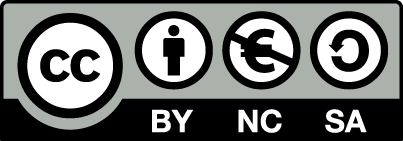 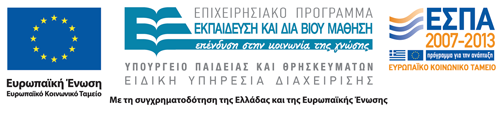 Σημειώματα
Σημείωμα Αναφοράς
Copyright Τεχνολογικό Εκπαιδευτικό Ίδρυμα Αθήνας, Αριστείδης Χανδρινός 2014. Αριστείδης Χανδρινός. «Ιστορία και οπτική του γυαλιού. Ενότητα 4: Πολυμερή και οργανικά υλικά για οφθαλμικούς φακούς». Έκδοση: 1.0. Αθήνα 2014. Διαθέσιμο από τη δικτυακή διεύθυνση: ocp.teiath.gr.
Σημείωμα Αδειοδότησης
Το παρόν υλικό διατίθεται με τους όρους της άδειας χρήσης Creative Commons Αναφορά, Μη Εμπορική Χρήση Παρόμοια Διανομή 4.0 [1] ή μεταγενέστερη, Διεθνής Έκδοση.   Εξαιρούνται τα αυτοτελή έργα τρίτων π.χ. φωτογραφίες, διαγράμματα κ.λ.π., τα οποία εμπεριέχονται σε αυτό. Οι όροι χρήσης των έργων τρίτων επεξηγούνται στη διαφάνεια  «Επεξήγηση όρων χρήσης έργων τρίτων». 
Τα έργα για τα οποία έχει ζητηθεί άδεια  αναφέρονται στο «Σημείωμα  Χρήσης Έργων Τρίτων».
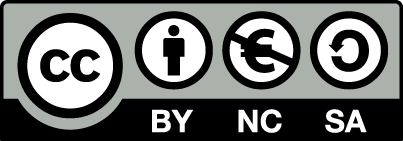 [1] http://creativecommons.org/licenses/by-nc-sa/4.0/ 
Ως Μη Εμπορική ορίζεται η χρήση:
που δεν περιλαμβάνει άμεσο ή έμμεσο οικονομικό όφελος από την χρήση του έργου, για το διανομέα του έργου και αδειοδόχο
που δεν περιλαμβάνει οικονομική συναλλαγή ως προϋπόθεση για τη χρήση ή πρόσβαση στο έργο
που δεν προσπορίζει στο διανομέα του έργου και αδειοδόχο έμμεσο οικονομικό όφελος (π.χ. διαφημίσεις) από την προβολή του έργου σε διαδικτυακό τόπο
Ο δικαιούχος μπορεί να παρέχει στον αδειοδόχο ξεχωριστή άδεια να χρησιμοποιεί το έργο για εμπορική χρήση, εφόσον αυτό του ζητηθεί.
Επεξήγηση όρων χρήσης έργων τρίτων
Δεν επιτρέπεται η επαναχρησιμοποίηση του έργου, παρά μόνο εάν ζητηθεί εκ νέου άδεια από το δημιουργό.
©
διαθέσιμο με άδεια CC-BY
Επιτρέπεται η επαναχρησιμοποίηση του έργου και η δημιουργία παραγώγων αυτού με απλή αναφορά του δημιουργού.
διαθέσιμο με άδεια CC-BY-SA
Επιτρέπεται η επαναχρησιμοποίηση του έργου με αναφορά του δημιουργού, και διάθεση του έργου ή του παράγωγου αυτού με την ίδια άδεια.
διαθέσιμο με άδεια CC-BY-ND
Επιτρέπεται η επαναχρησιμοποίηση του έργου με αναφορά του δημιουργού. 
Δεν επιτρέπεται η δημιουργία παραγώγων του έργου.
διαθέσιμο με άδεια CC-BY-NC
Επιτρέπεται η επαναχρησιμοποίηση του έργου με αναφορά του δημιουργού. 
Δεν επιτρέπεται η εμπορική χρήση του έργου.
Επιτρέπεται η επαναχρησιμοποίηση του έργου με αναφορά του δημιουργού
και διάθεση του έργου ή του παράγωγου αυτού με την ίδια άδεια.
Δεν επιτρέπεται η εμπορική χρήση του έργου.
διαθέσιμο με άδεια CC-BY-NC-SA
διαθέσιμο με άδεια CC-BY-NC-ND
Επιτρέπεται η επαναχρησιμοποίηση του έργου με αναφορά του δημιουργού.
Δεν επιτρέπεται η εμπορική χρήση του έργου και η δημιουργία παραγώγων του.
διαθέσιμο με άδεια 
CC0 Public Domain
Επιτρέπεται η επαναχρησιμοποίηση του έργου, η δημιουργία παραγώγων αυτού και η εμπορική του χρήση, χωρίς αναφορά του δημιουργού.
Επιτρέπεται η επαναχρησιμοποίηση του έργου, η δημιουργία παραγώγων αυτού και η εμπορική του χρήση, χωρίς αναφορά του δημιουργού.
διαθέσιμο ως κοινό κτήμα
χωρίς σήμανση
Συνήθως δεν επιτρέπεται η επαναχρησιμοποίηση του έργου.
34
Διατήρηση Σημειωμάτων
Οποιαδήποτε αναπαραγωγή ή διασκευή του υλικού θα πρέπει να συμπεριλαμβάνει:
το Σημείωμα Αναφοράς
το Σημείωμα Αδειοδότησης
τη δήλωση Διατήρησης Σημειωμάτων
το Σημείωμα Χρήσης Έργων Τρίτων (εφόσον υπάρχει)
μαζί με τους συνοδευόμενους υπερσυνδέσμους.
Χρηματοδότηση
Το παρόν εκπαιδευτικό υλικό έχει αναπτυχθεί στo πλαίσιo του εκπαιδευτικού έργου του διδάσκοντα.
Το έργο «Ανοικτά Ακαδημαϊκά Μαθήματα στο ΤΕΙ Αθήνας» έχει χρηματοδοτήσει μόνο την αναδιαμόρφωση του εκπαιδευτικού υλικού. 
Το έργο υλοποιείται στο πλαίσιο του Επιχειρησιακού Προγράμματος «Εκπαίδευση και Δια Βίου Μάθηση» και συγχρηματοδοτείται από την Ευρωπαϊκή Ένωση (Ευρωπαϊκό Κοινωνικό Ταμείο) και από εθνικούς πόρους.
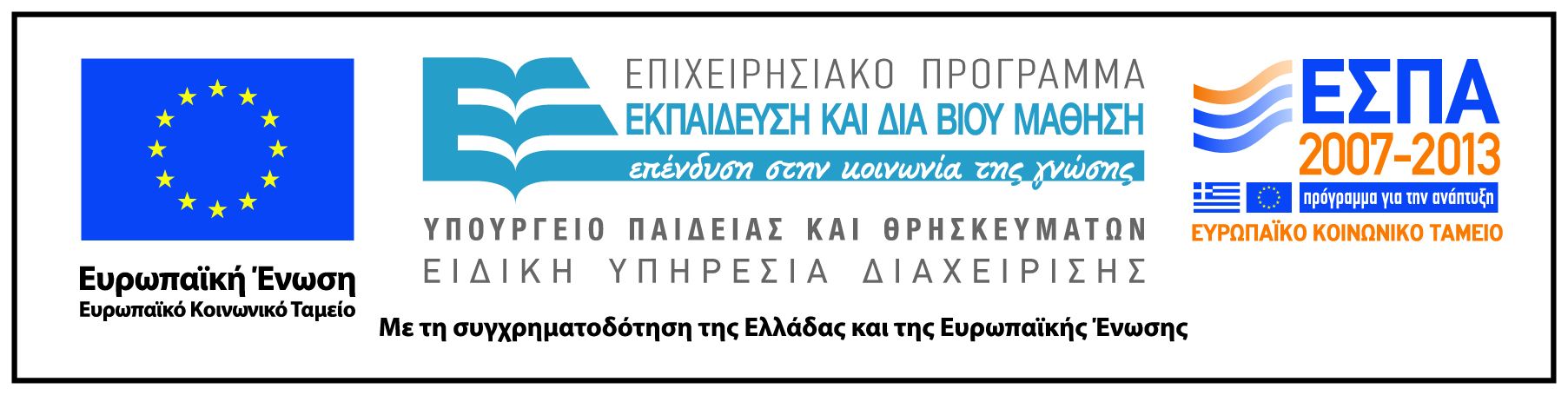